Phonics
Year 7 French 
Term 1.2 - Week 3
Natalie Finlayson / Emma Marsden /
Stephen Owen
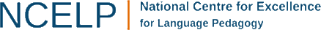 [Speaker Notes: Learning aims for Week 3:
SSC ‘j/soft g’ and ‘qu’
present tense used with its simple and continuous meanings
introduction to -ER verbs with je, tu, il/elle;
verbs with à (donner)]
X
j
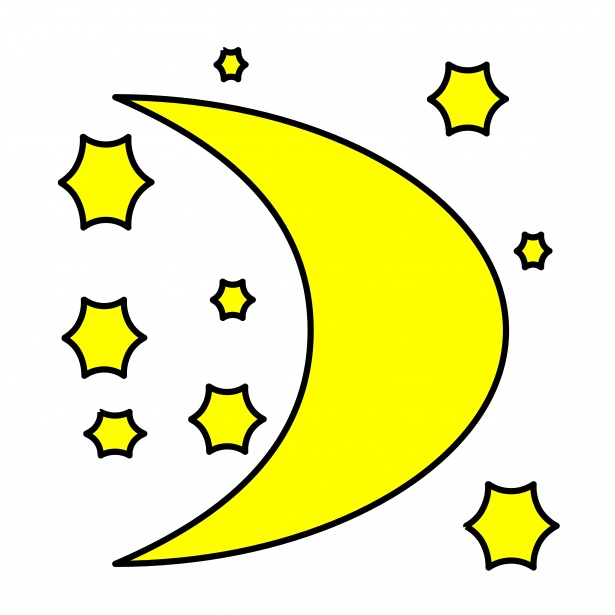 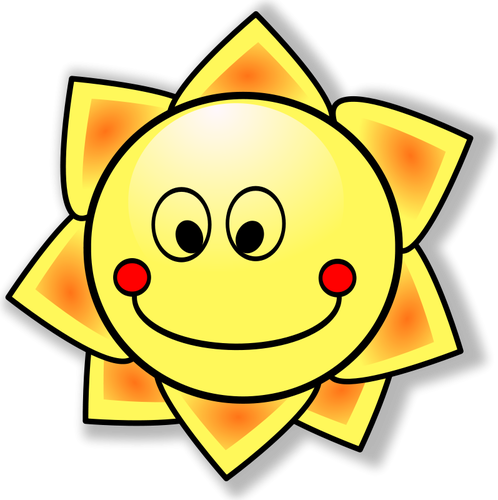 jour
Stephen Owen / Rachel Hawkes
[Speaker Notes: Introduce and elicit the pronunciation of the individual SSC ‘j’ and then present and practise the pronunciation of the source word ‘jour’.
A possible gesture for this source word would be to mime waking up at daybreak, by stretching out ones arms and yawning.]
j
jour
Stephen Owen / Rachel Hawkes
[Speaker Notes: Without pictures to focus on the SSC alone.

Introduce and elicit the pronunciation of the individual SSC ‘j’ and then present and practise the pronunciation of the source word ‘jour’.
A possible gesture for this source word would be to mime waking up at daybreak, by stretching out ones arms and yawning.]
j
j’ai
génial
[I have]
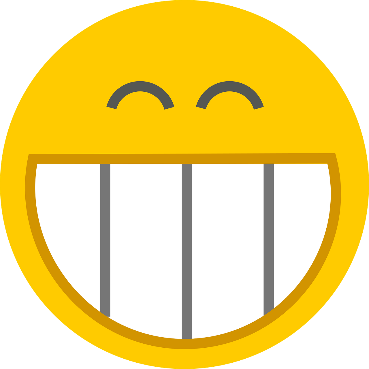 X
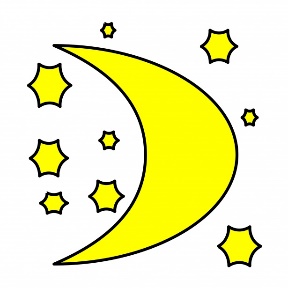 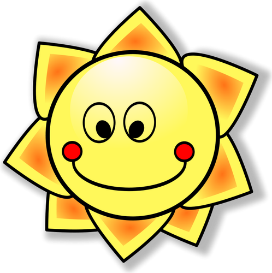 jour
sujet
jamais
[never]
[subject]
déjà
[already]
Stephen Owen / Rachel Hawkes
[Speaker Notes: Introduce and elicit the pronunciation of the individual SSC ‘J’ and then the source word ‘jour’ again (with gesture, if using).Then present and elicit the pronunciation of the five cluster words.The cluster words have been chosen for their high-frequency, from a range of word classes, with the SSC (where possible) positioned within a variety of syllables within the words(e.g. initial, 2nd, etc.) and additionally, we have tried to use words that build cumulatively on previously taught SSCs (see the Phonics Teaching Sequence document) and do not include new SSCs.  Where new SSCs are used, they are often consonants which have a similar symbol-sound correspondence in English.
Word frequency rankings (1 is the most common word in French): j’ai [8 - avoir]; génial [3872] sujet [353]; déjà [58]; jamais [179]; jour [78].Source: Londsale, D., & Le Bras, Y.  (2009). A Frequency Dictionary of French: Core vocabulary for learners London: Routledge.]
j
j’ai
génial
jour
sujet
jamais
déjà
Stephen Owen / Rachel Hawkes
[Speaker Notes: Without pictures to focus on the SSC alone.

Word frequency rankings (1 is the most common word in French): j’ai [8 - avoir]; génial [3872] sujet [353]; déjà [58]; jamais [179]; jour [78].Source: Londsale, D., & Le Bras, Y.  (2009). A Frequency Dictionary of French: Core vocabulary for learners London: Routledge.]
j
j’ai
génial
jour
sujet
jamais
déjà
Stephen Owen / Rachel Hawkes
[Speaker Notes: Without sound to elicit the pronunciation.

Word frequency rankings (1 is the most common word in French): j’ai [8 - avoir]; génial [3872] sujet [353]; déjà [58]; jamais [179]; jour [78].Source: Londsale, D., & Le Bras, Y.  (2009). A Frequency Dictionary of French: Core vocabulary for learners London: Routledge.]
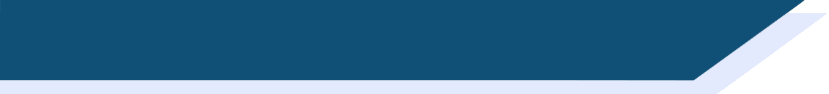 phonétique
Soft or hard g- ?
The French g- can be soft or hard.

It is soft in front of these sounds:

e (genial, intelligent, rouge, le ménage)

i (la girafe)

y (la gymnastique)

It is hard in front of other sounds:

la vague, grand, le magasin
You will meet lots of examples of soft g followed by e.
[Speaker Notes: Students have encountered all words used as examples here with the exception of ‘giraffe’ and ‘gymnastique’. As no words containing ‘soft g’ followed by ‘i’ or ‘y’ feature in the SOW for Year 7, cognates are used as examples here. 

Teacher to draw attention to the fact that students will not encounter ‘soft g’ followed by ‘i’ or ‘y’ very often, whereas ‘soft g’ followed by ‘e’ is very common.]
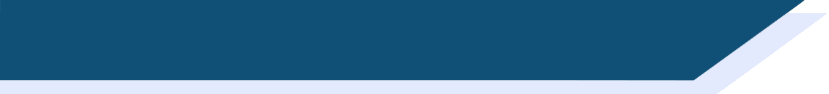 phonétique
Soft or hard g- ?
Consider the words below.

Do you think the g- is soft or hard?
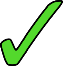 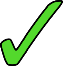 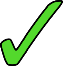 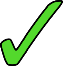 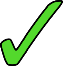 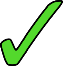 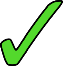 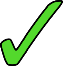 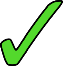 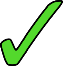 [Speaker Notes: Students first complete this as a reading activity first. Unknown words have been chosen so that students must focus on the sound. 

Teacher then reveals answer on clicks, and elicits choral pronunciation. Choral pronunciation practice is recommended as the words contain SSCs which have not yet been focussed on explicitly.

The words are all highly frequent, and will be introduced over the next 4 weeks.

progrès [919]; nager [>5000]; gare [2581]; étranger [305]; Angleterre [n/a]; boulangerie [>5000]; corriger [1639]; plage [2693]; corriger [1639]; argent [472]; agréable [2841]]
qu
?
question
Stephen Owen / Rachel Hawkes
[Speaker Notes: Introduce and elicit the pronunciation of the individual SSC ‘qu’ and then present and practise the pronunciation of the source word ‘question’.
A possible gesture for this source word would be to raise one’s eyebrows and look intently, as if querying something.]
qu
question
Stephen Owen / Rachel Hawkes
[Speaker Notes: Introduce and elicit the pronunciation of the individual SSC ‘qu’ and then present and practise the pronunciation of the source word ‘question’.
A possible gesture for this source word would be to raise one’s eyebrows and look intently, as if querying something.]
qu
musique
quatre
?
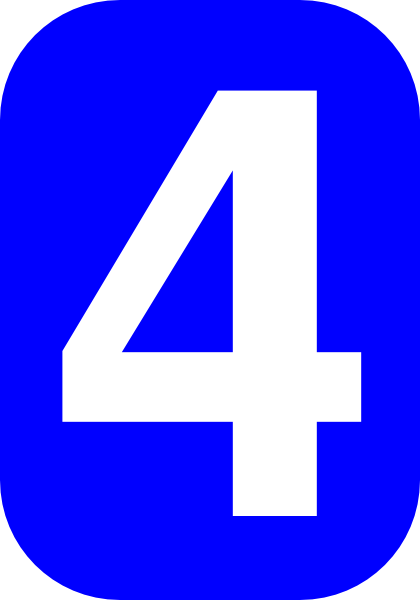 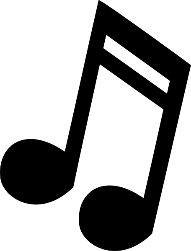 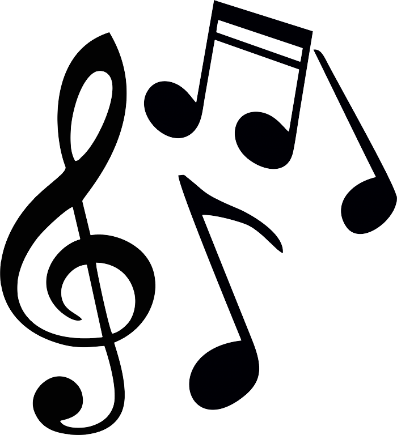 question
unique
expliquer
[to explain]
[unique; only]
manquer
[to miss/be missing]
Stephen Owen / Rachel Hawkes
[Speaker Notes: Introduce and elicit the pronunciation of the individual SSC ‘QU’ and then the source word ‘question’ again (with gesture, if using).Then present and elicit the pronunciation of the five cluster words.The cluster words have been chosen for their high-frequency, from a range of word classes, with the SSC (where possible) positioned within a variety of syllables within the words(e.g. initial, 2nd, final etc..) and additionally, we have tried to use words that build cumulatively on previously taught SSCs (see the Phonics Teaching Sequence document) and do not include new SSCs.  Where new SSCs are used, they are often consonants which have a similar symbol-sound correspondence in English.
Word frequency rankings (1 is the most common word in French): quatre[283]; musique [1139] expliquer [252]; manquer [583]; unique [402]; question[144].Source: Londsale, D., & Le Bras, Y.  (2009). A Frequency Dictionary of French: Core vocabulary for learners London: Routledge.]
qu
musique
quatre
question
unique
expliquer
manquer
Stephen Owen / Rachel Hawkes
[Speaker Notes: Without pictures to focus on the SSC alone.

Word frequency rankings (1 is the most common word in French): quatre[283]; musique [1139] expliquer [252]; manquer [583]; unique [402]; question[144].Source: Londsale, D., & Le Bras, Y.  (2009). A Frequency Dictionary of French: Core vocabulary for learners London: Routledge.]
qu
musique
quatre
question
unique
expliquer
manquer
Stephen Owen / Rachel Hawkes
[Speaker Notes: Without sound to elicit the pronunciation.

Word frequency rankings (1 is the most common word in French): quatre[283]; musique [1139] expliquer [252]; manquer [583]; unique [402]; question[144].Source: Londsale, D., & Le Bras, Y.  (2009). A Frequency Dictionary of French: Core vocabulary for learners London: Routledge.]